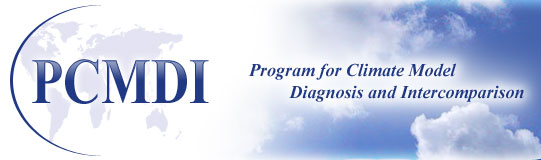 Human Influence on the Seasonal Cycle of 
Tropospheric Temperature
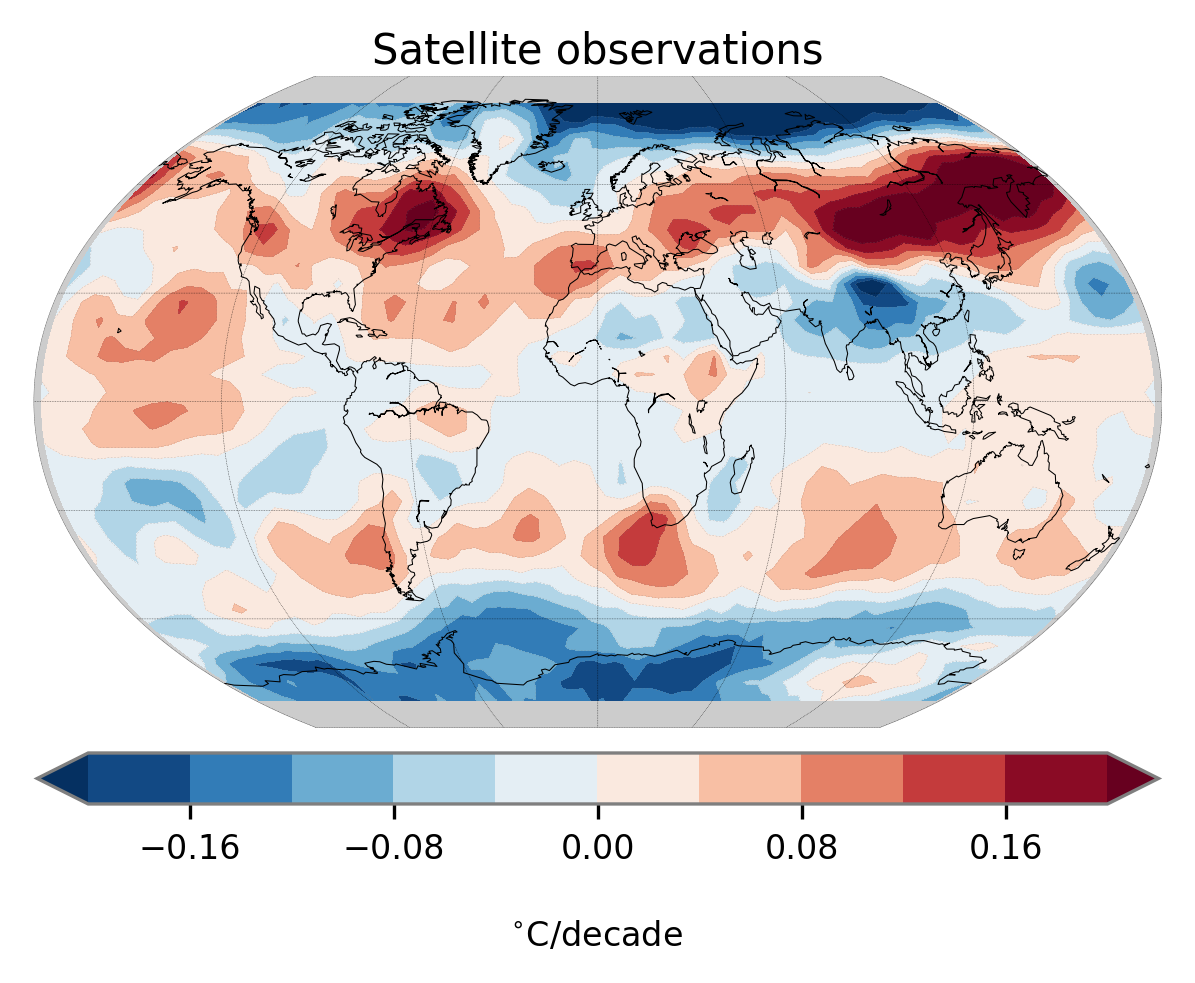 Objective
To explore whether human influences are identifiable in the changing seasonal cycle of mid- to upper tropospheric temperature (TMT)
Research
Apply a standard “fingerprint” method to modeled and observed changes in the amplitude of the annual cycle of TMT
Evaluate the fidelity with which models simulate the annual mean, annual cycle, and semi-annual cycle of TMT
Impact
Human-caused warming has significantly affected the seasonal cycle of TMT. A human “fingerprint” is identifiable with high statistical confidence in 5 out of 6 satellite TMT data sets
A key aspect of this fingerprint is that in mid-latitudes, warming in summertime is larger than winter warming – so the size of the seasonal temperature cycle increases markedly  
Larger mid-latitude summer warming appears to be partly due to summer drying of the land surface (in accord with model projections made by Manabe et al. in the 1970s)
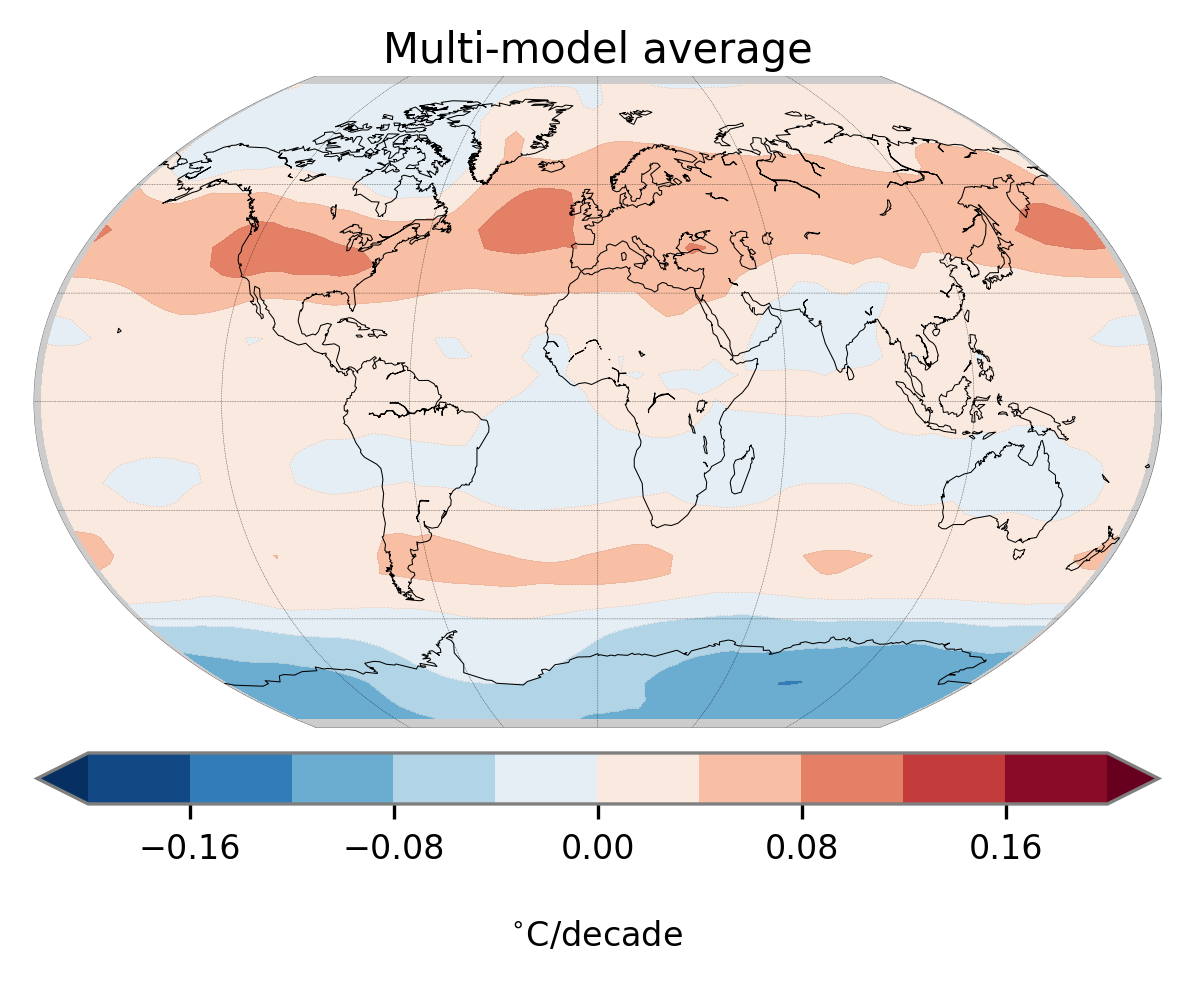 Changes in the amplitude of the annual cycle of tropospheric temperature over the period 1979 to 2016. Results are satellite observations from Remote Sensing Systems (top panel) and simulation output from a large multi-model ensemble of numerical experiments with estimated historical changes in anthropogenic and natural external forcings (bottom panel).. Red areas in mid-latitudes correspond to regions where the warming in the summer hemisphere is larger than wintertime warming.
Reference: Santer, B.D., S. Po-Chedley, M.D. Zelinka, I. Cvijanovic, C. Bonfils, P.J. Durack, Q. Fu, J. Kiehl, C. Mears, J. Painter, G. Pallotta, S. Solomon, F.J. Wentz, and C.-Z. Zou, 2018: Human influence on the seasonal cycle of tropospheric temperature. Science, 361, eaas8806, doi: 10.1126/science.aas8806